Держава Ізраїль
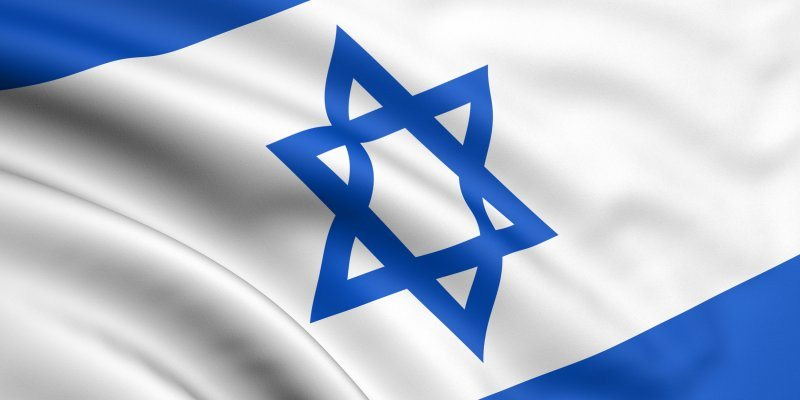 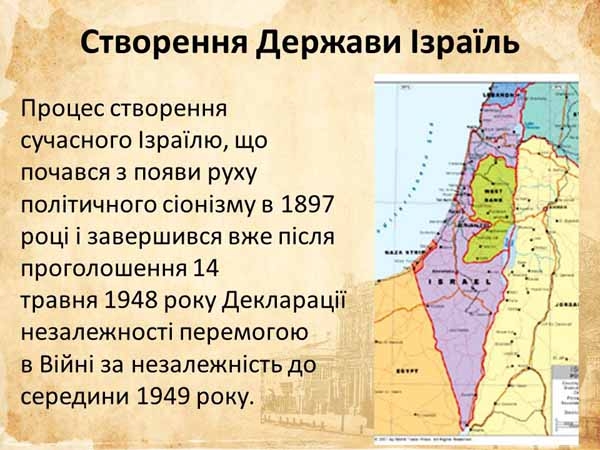 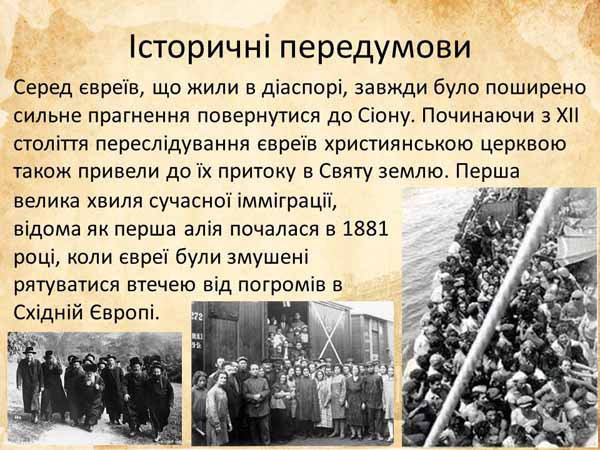 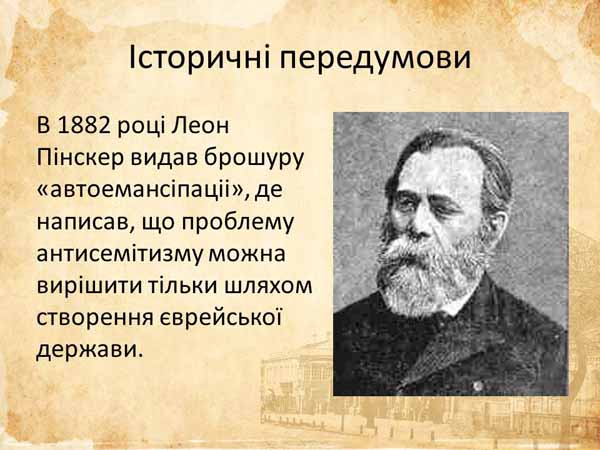 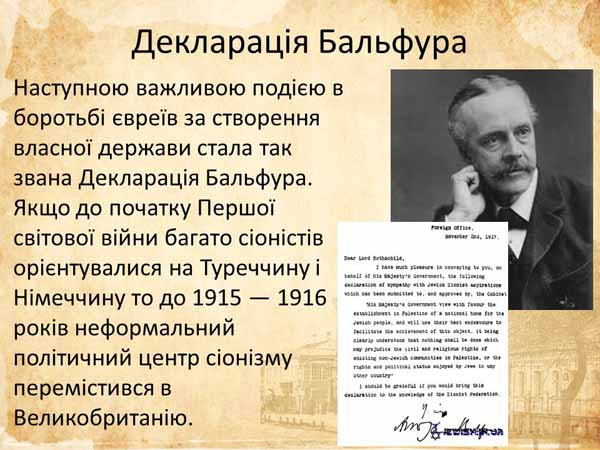 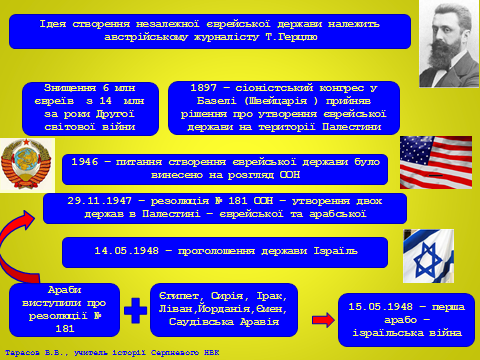 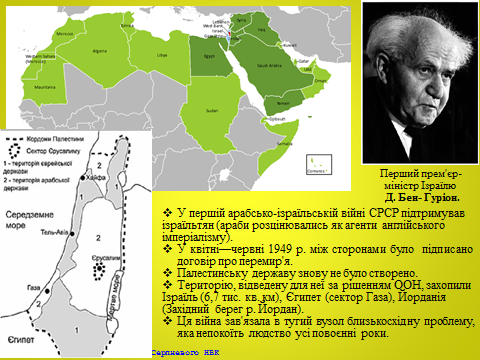 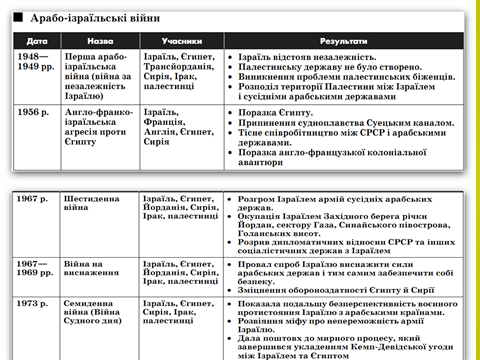 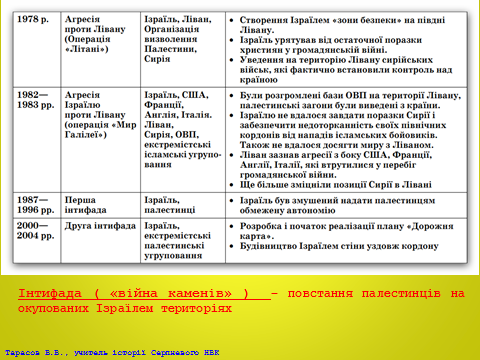 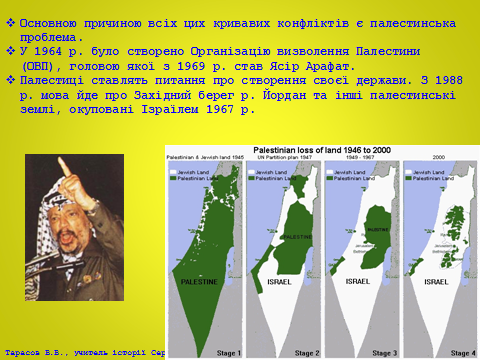